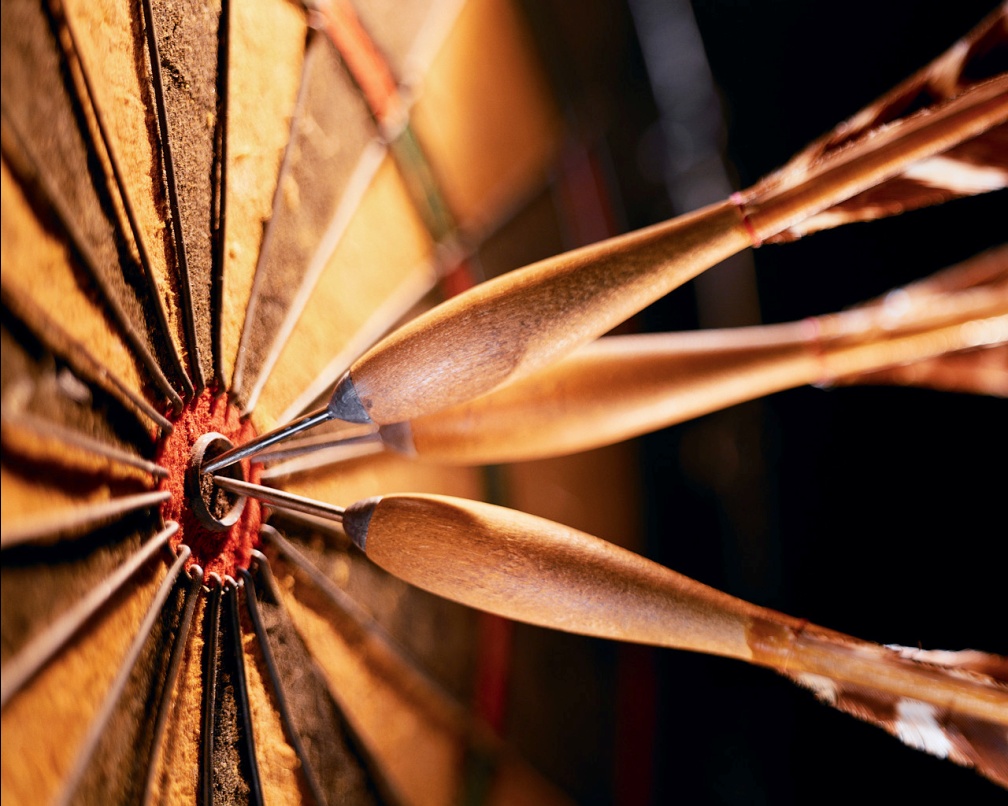 Стратегическое планирование Семинар
Стратегическое планирование для 21 – го века
Рик. Л. Суза
Ценность стратегического планирования
Зачем дожидаться кризиса, чтобы планировать?  Главное – прежде всего!
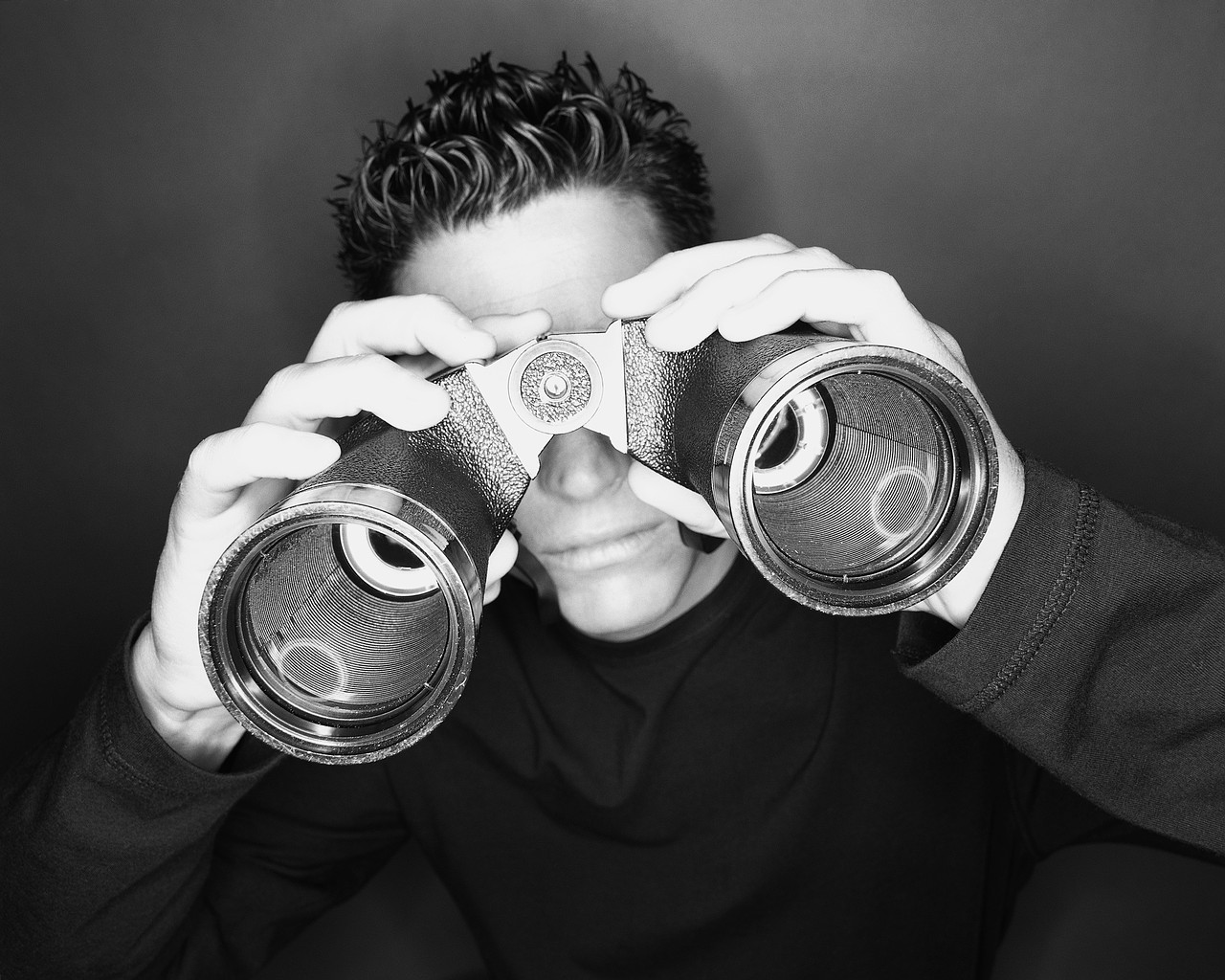 Работа в команде
“Если вы хотите идти быстро, идите один. Если хотите уйти далеко, идите с кем – нибудь.”  		   Африканская пословица
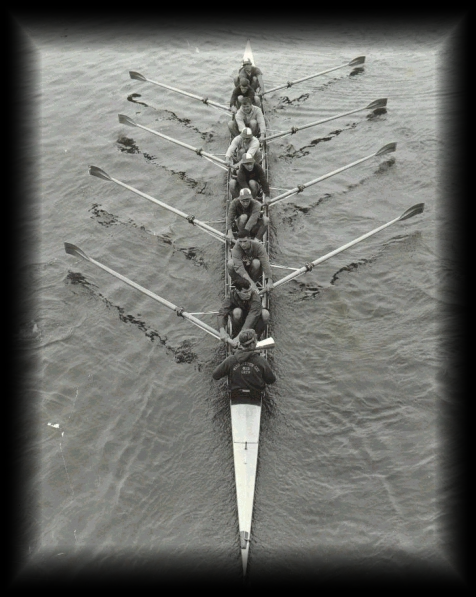 Общая картина
ЦЕЛЬ более важна, чем РОЛЬ.
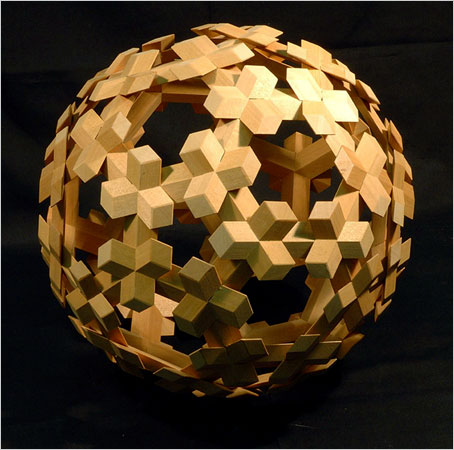 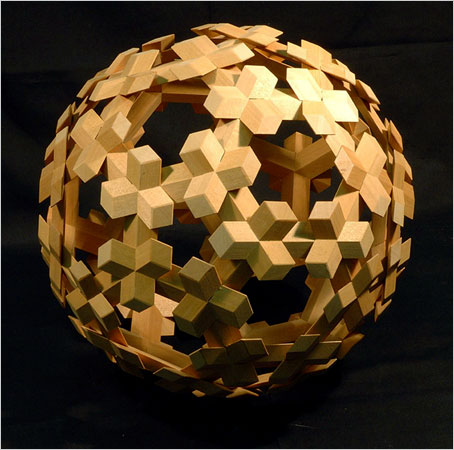 Определите свое направление, куда вы держите путь
Направление дает команде видение 
      и уверенность в своих силах.
Представьте лабиринт. Святой Дух видит его и направит вас.
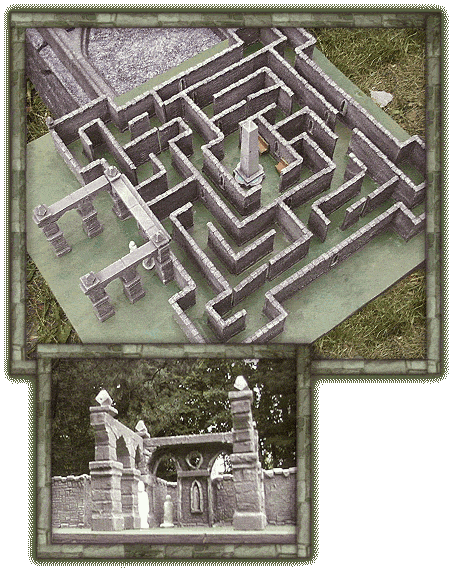 Подсчитывая расходы
Каждая идея имеет свой ценник
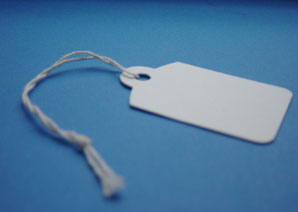 Лидерство
Зачастую отличие между успехом 
     и поражением лежит в лидерстве.
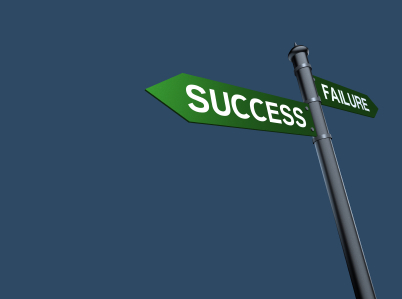 Общая цель
Отличия не означают того, что единство не достигнуто.
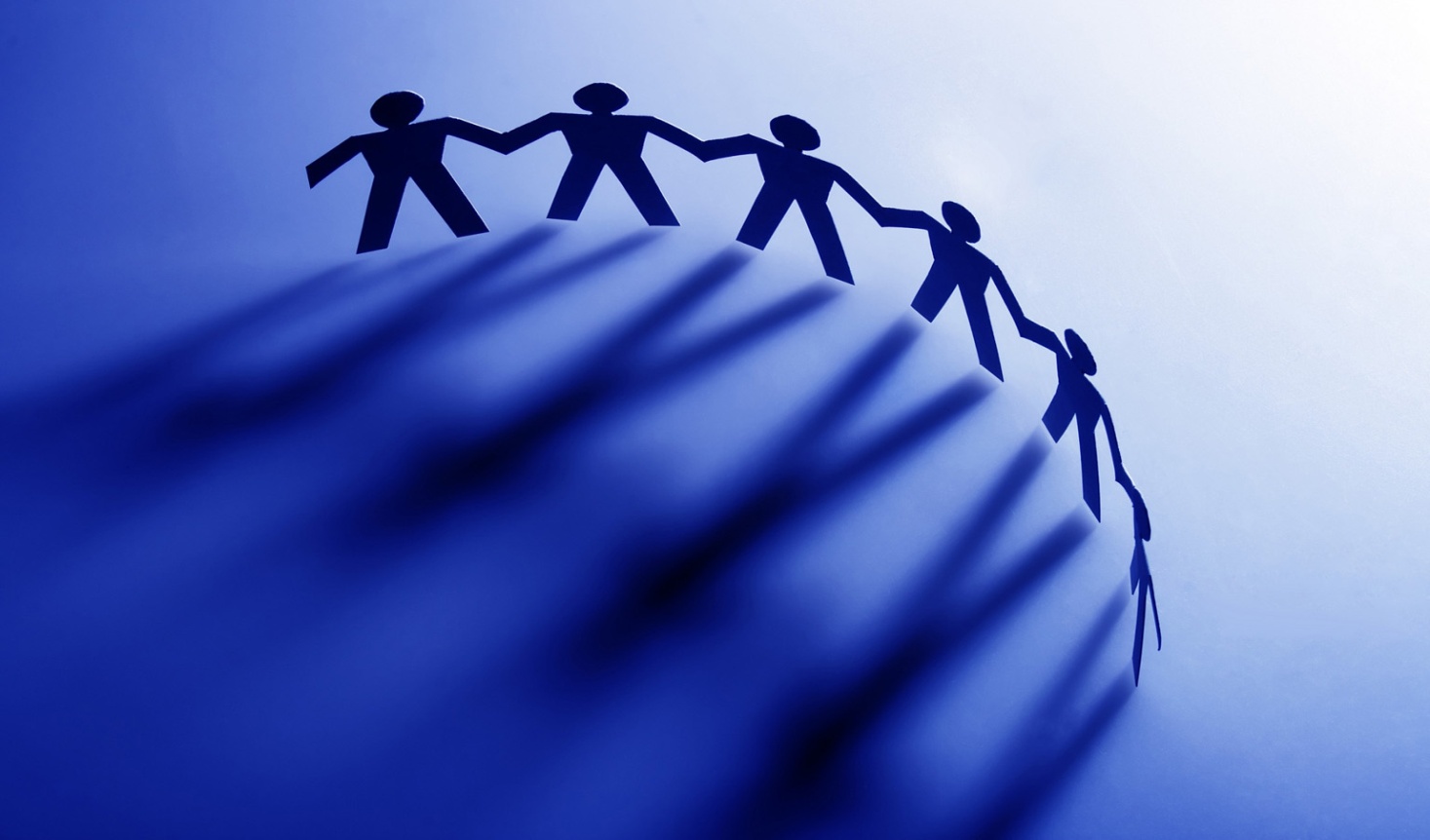 Миссия и определение видения, ключевые ценности
Команда должна знать свою цель, чтобы достичь ее.
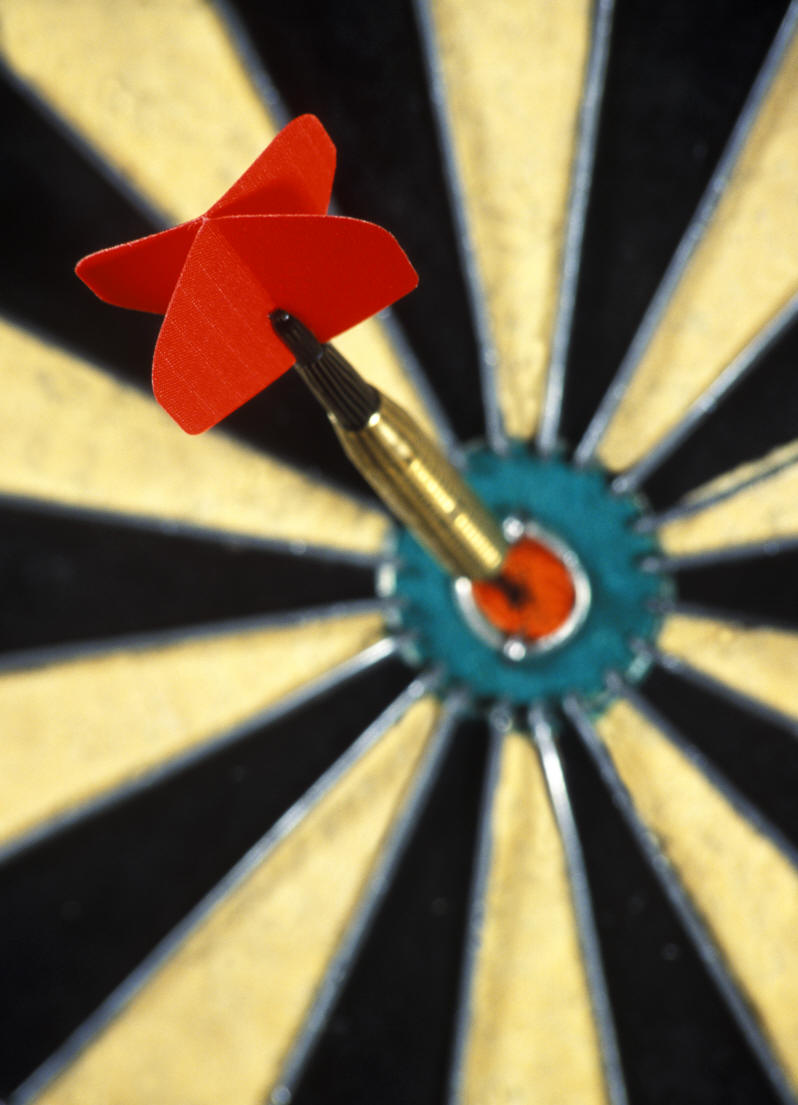 Музыка
Научитесь слушать музыку.
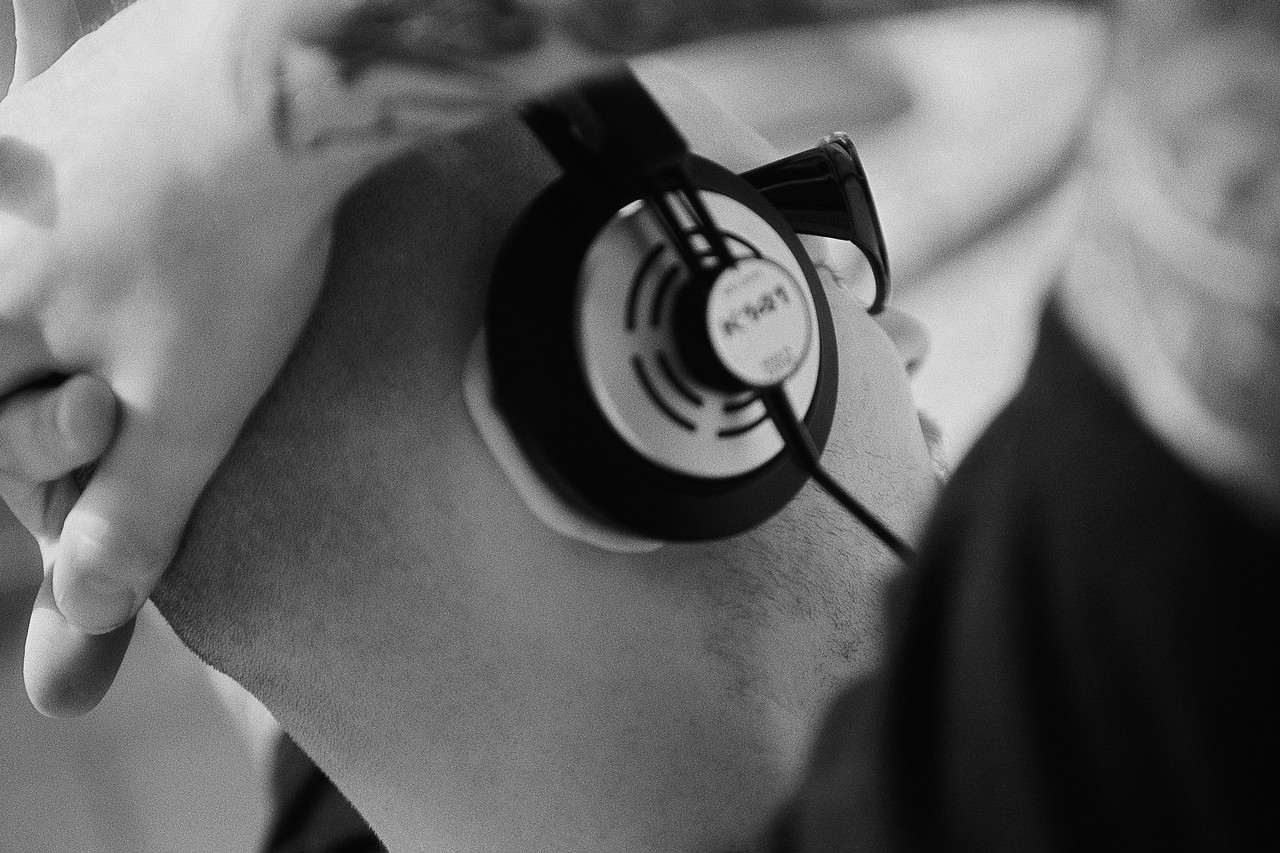 Собирайте информацию
Для того чтобы принимать правильные решения, необходимо собрать хорошую информацию.
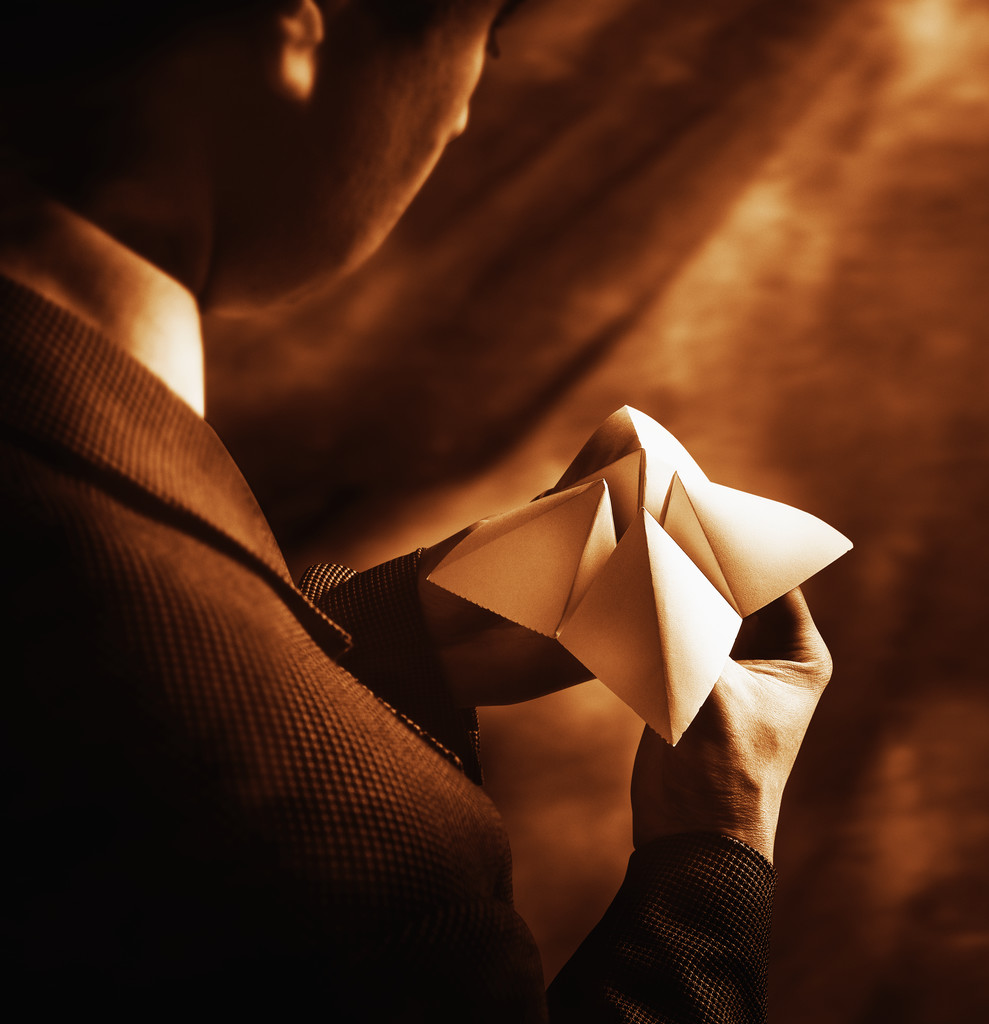 Думать «за пределами» коробки
Смотрите дальше своего носа.
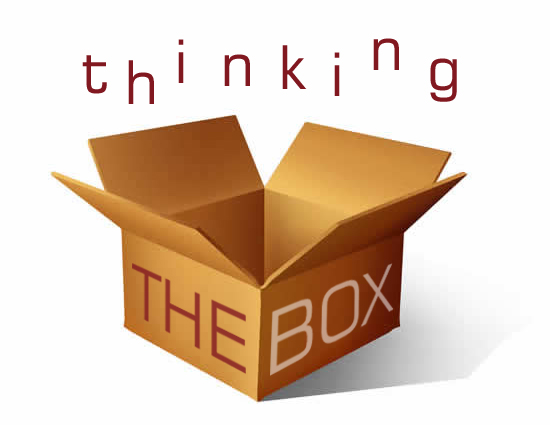 Мышление шести шапок
Разные шапки для разных случаев:
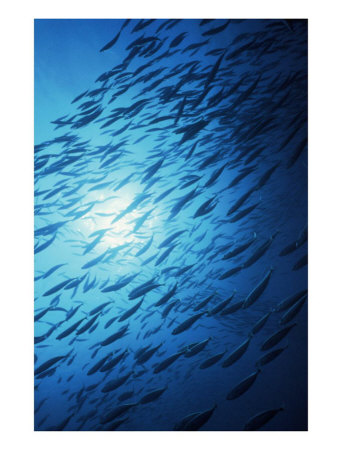 Белая шапка – Факты и данные
Красная шапка – Эмоции и чувства
Черная шапка – опасения 
и    предостережения
Желтая шапка – Позитивные размышления
Зеленая шапка – Творческое мышление
Синяя шапка – Сфокусированное мышление
Разум лисицы
Сценарное планирование –    альтернативные стратегии.
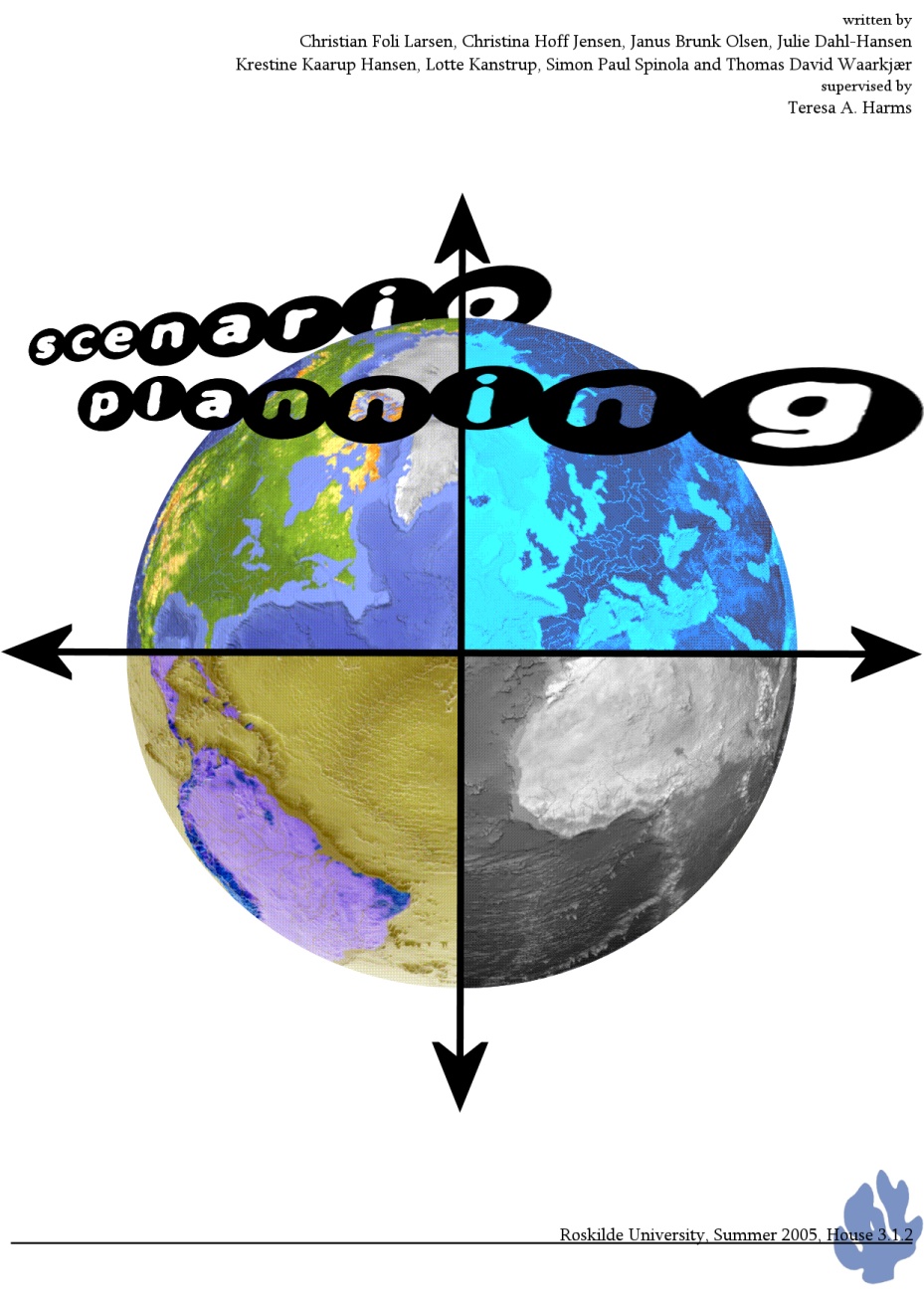 Определите нужду
Каковы реальные/придуманные нужды?
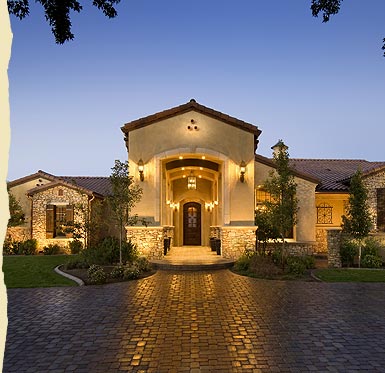 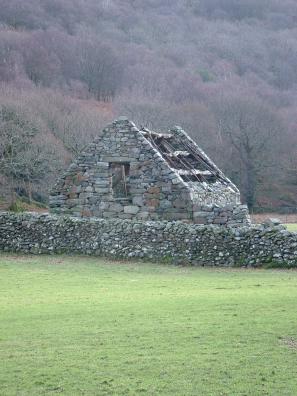 Развивайте курс действий
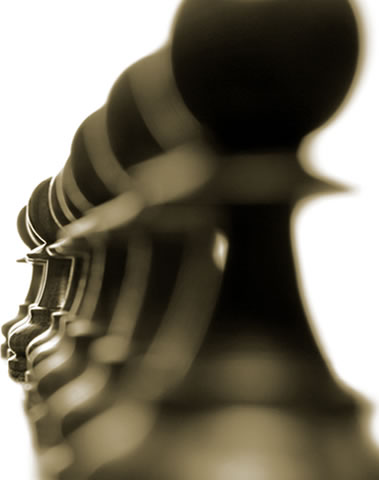 Невосполненная нужда ведет к разочарованию 
и неудовлетворенности.
Применяем план действий
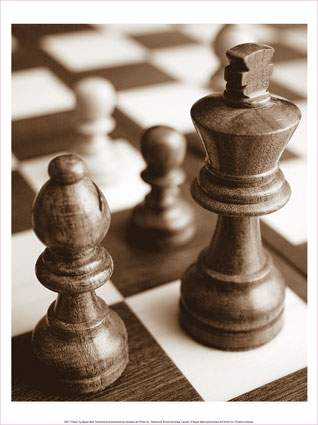 Что это?
Кто несет ответственность за то, чтобы 
    этот план был выполнен?
Когда это будет сделано?
Где будет происходить действие?
Как это все будет выполняться?
Что это будет стоить в плане финансов, ресурсов, человеческой силы, времени и энергии?
Кто проследит за всем процессом до конца?
Празднуйте свой успех!
Каждый нуждается в ободрении
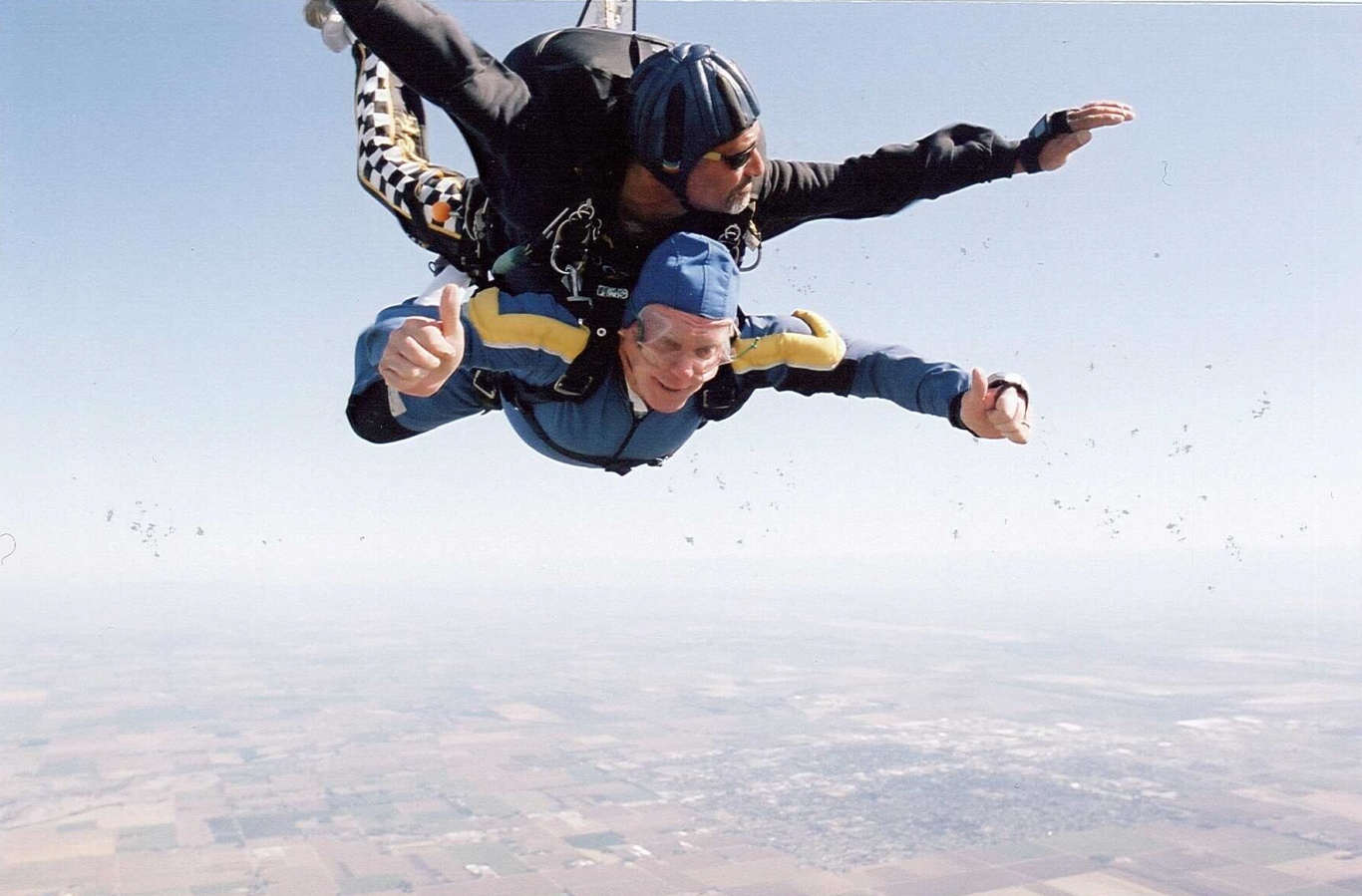 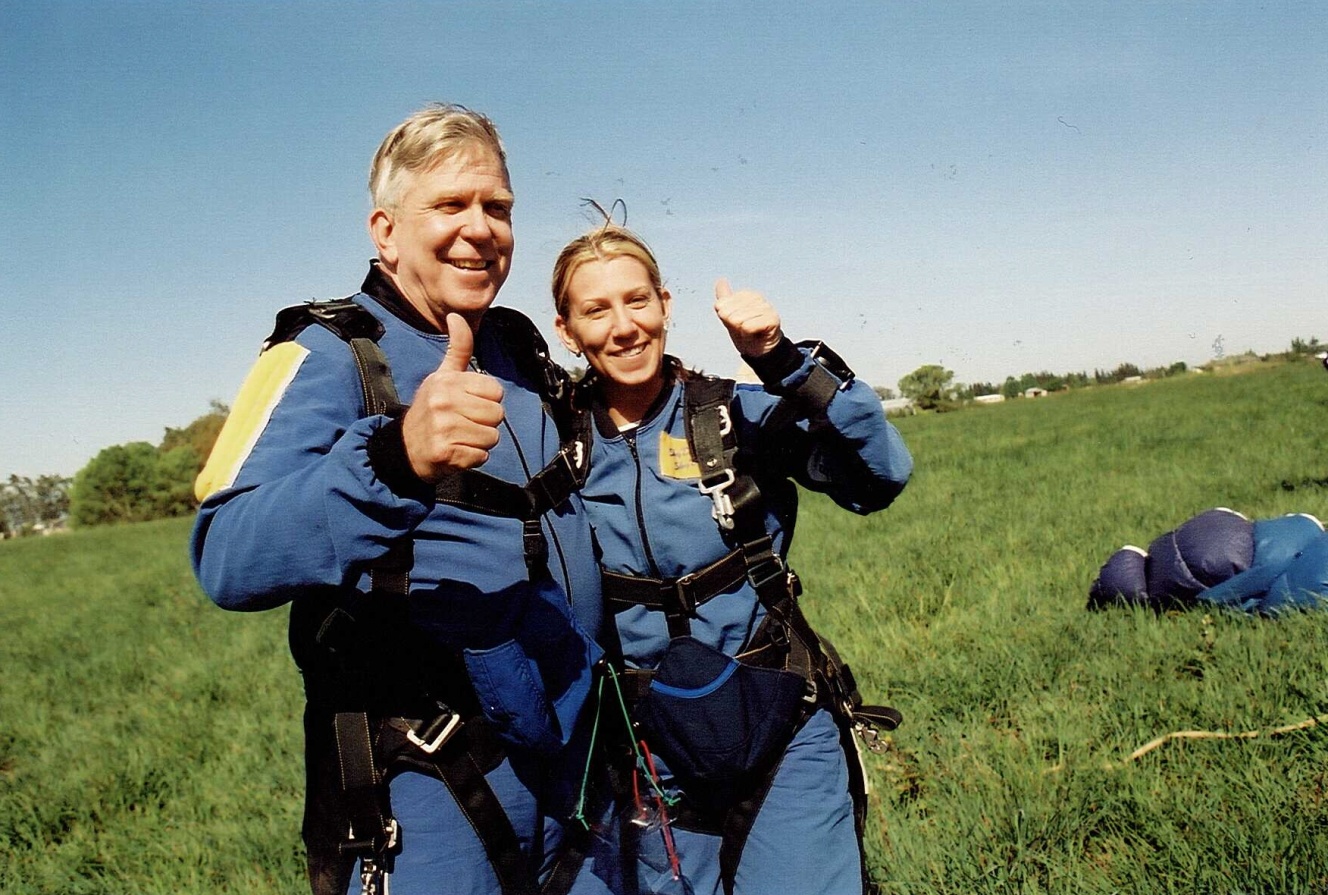 Обсудите свои трудности
Трудность не стоит рассматривать как проблему.
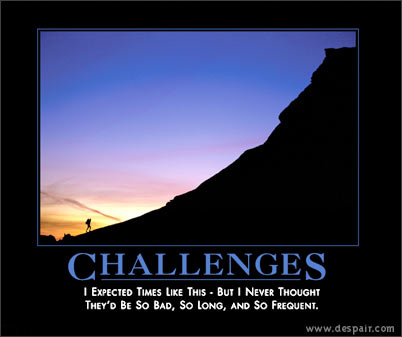